El español como lengua oficial
Língua Espanhola I
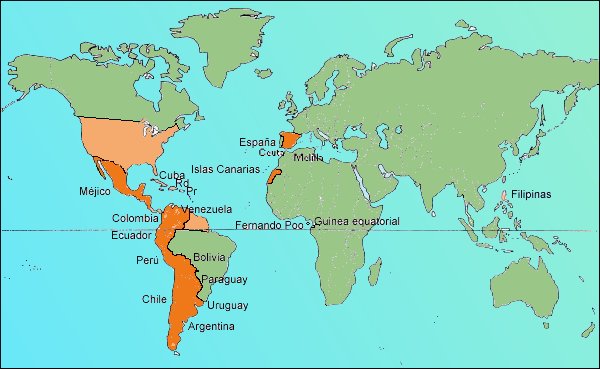 http://www.vaucanson.org/php5/espagnol/html/linguistique/lenguas_mundo.htm#al
En América del norte :
01 Méjico (97,9)




En América Central 


02 Guatemala (10,6)
03 El Salvador (5,9)
04 Honduras (5,9) 
05 Nicaragua (4,5) 
06 Costa Rica (3,3), 
07 Panamá (2,6)
08 Cuba (10,6)
09 Puerto Rico (3,9) 
10 República Dominicana (7,9)
En América del sur :
11 Venezuela (22,2)12 Colombia (34,9) 13 Ecuador (12,6) 14 Perú (25,1) 15 Chile (14,2)16 Bolivia (8,4) 17 Paraguay (4,8) 18 Argentina (34,2)19 Uruguay (3,2)
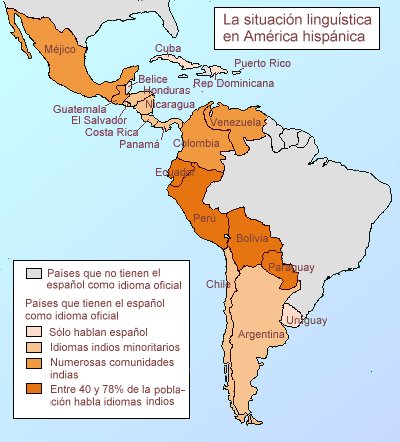 http://www.vaucanson.org/php5/espagnol/html/linguistique/lenguas_otras_america.htm#caso1
En África
20 Guinea Ecuatorial (0,4). 
Es idioma oficial
El número 21 es ... España (41,1). Para tener más detalles a propósito de la situación lingüística de este país se puede consultar Las lenguas de España.
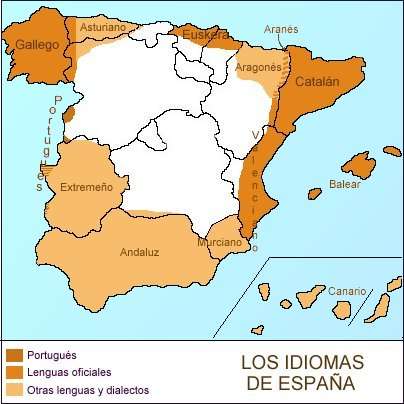 http://www.vaucanson.org/php5/espagnol/html/linguistique/lenguas_espana_esp.htm
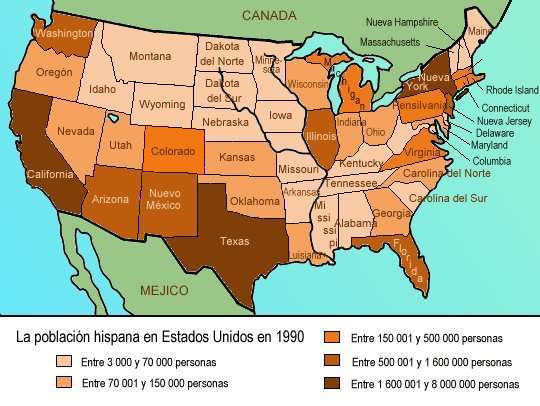 http://www.vaucanson.org/php5/espagnol/html/linguistique/lenguas_mundo.htm#al